Тема: « Мышцы, типы мышц, их  значение, основные группы скелетных мышц»

9 класс 
 








Разработала: С.М.И.

с. им. П. Осипенко, 2019
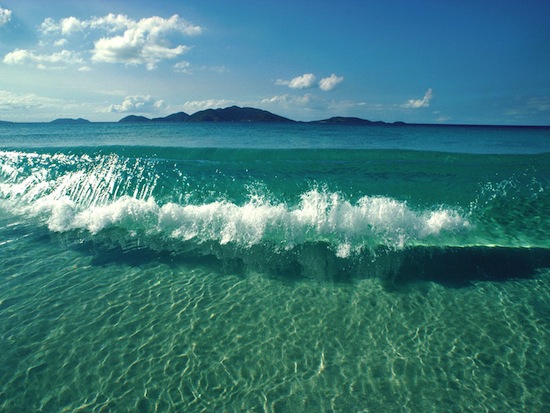 Здравствуйте
Тема урока: « Мышцы, типы мышц, их  значение, основные группы скелетных мышц»
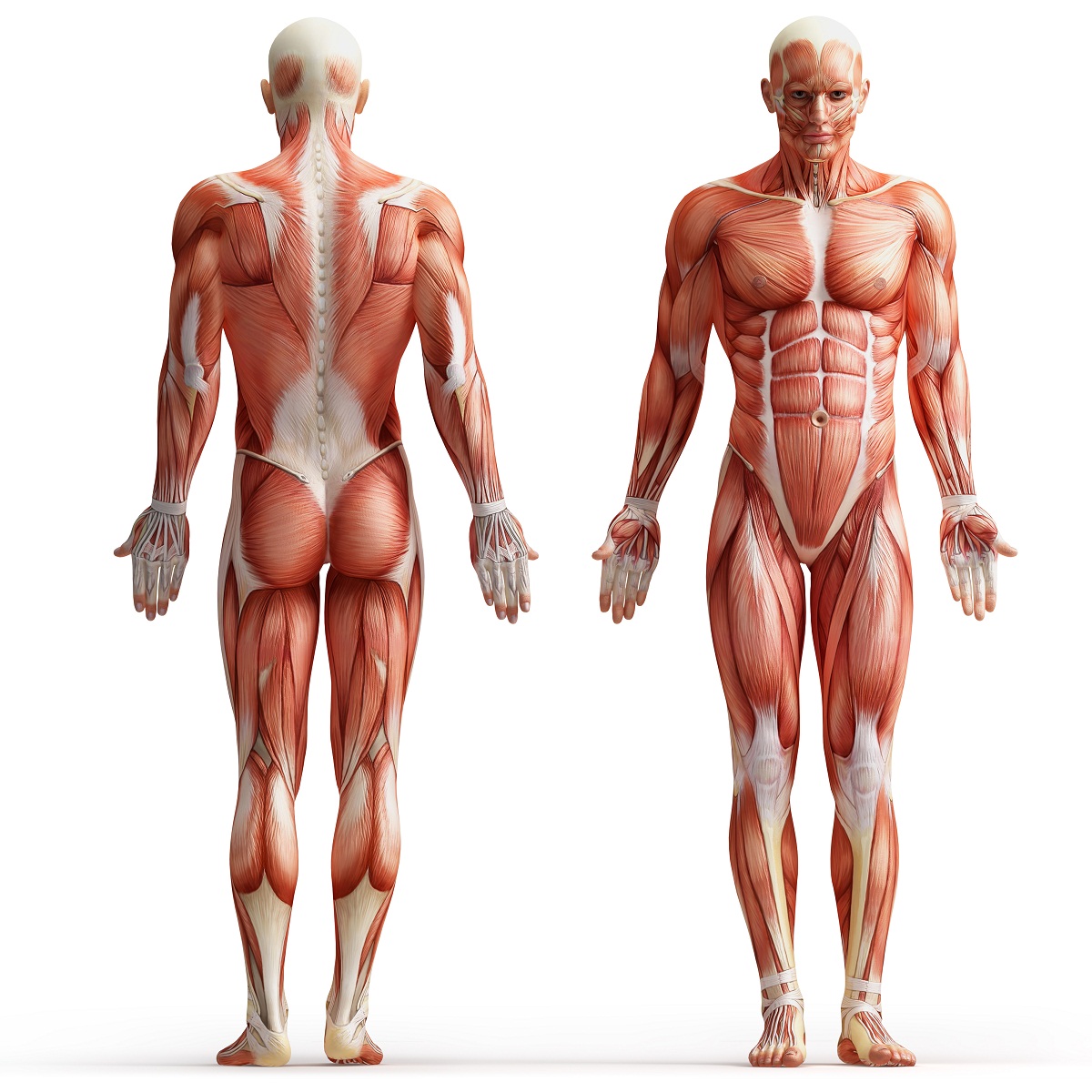 Мышца состоит из большого количества мышечных волокон, которые способны сокращаться. Они идут параллельно друг другу и собраны в пучки.
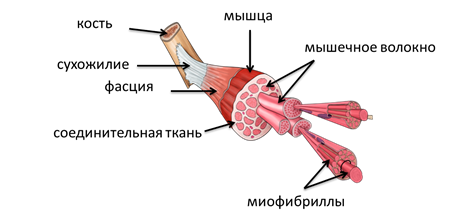 Строение двуглавой и трёхглавой мышц плеча.
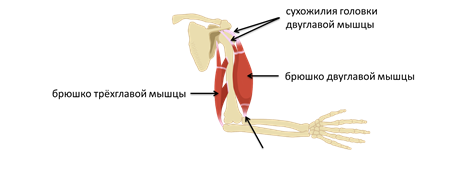 мышцы головы
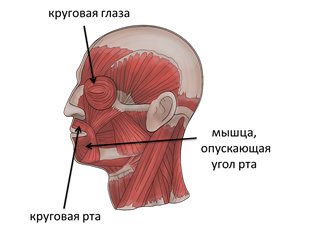 К мышцам груди относятся наружные и внутренние межрёберные мышцы и диафрагма, которые обеспечивают дыхательные движения.
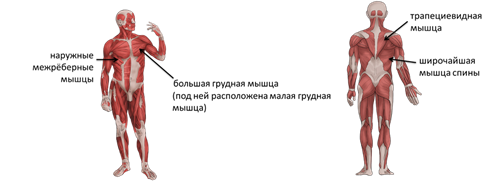 Закрепление материала. Итог урока .Скелетные мышцы обеспечивают передвижение человека. Они прикрепляются к костям и являются активной частью опорно-двигательной системы. В теле человека выделяют поперечно-полосатые мышцы головы, туловища и конечностей.	Гладкие мышцы обеспечивают двигательную активность внутренних органов.Мышцы состоят из мышечных волокон, способных сокращаться.
Домашнее задание: параграф 22,вопросы с1-6, 1 вопрос в тет.
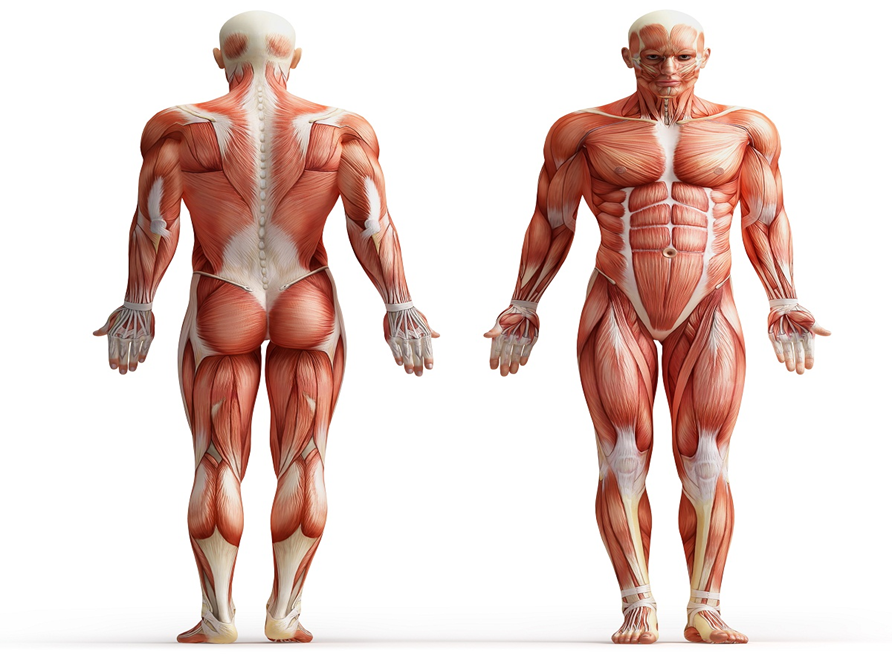 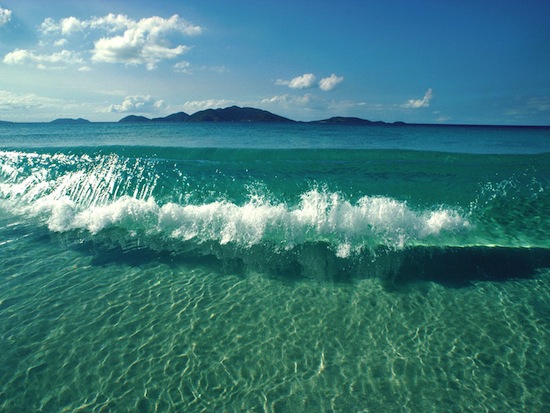 Спасибо за внимание